Fogászati érzéstelenítés
1. Általános
Éber szedáció – bódítás (iv sedatio vagy kéjgáz)
Narcosis - altatás
2. Localis (helyi)
Felületi vagy nyálkahártya érzéstelenítés 
Terminális (infiltrációs) 
Vezetéses (conductiv) 
Intraligamentalis 
Intraossealis 
Intrapulpalis
Éber szedáció – bódítás
Intravénásan adnak altató-, nyugtatószereket (Propofol), vagy maszkon keresztül kéjgázt (Dinitrogénoxidul), így egy könnyű, szorongásmentes, felszínes alváshoz hasonló állapotot idéznek elő.
Beavatkozás közben a páciens képes kommunikálni, együttműködni. 
A légzési-, nyelési-, és keringési védekező reflexek megmaradnak.
A beavatkozást kellemesnek és rövidnek érzi a páciens, utólag szinte semmire sem emlékszik.
Bódítás előtt szükség van altató orvosi vizsgálatra a kockázatfelmérés érdekében.
Kulcsfontosságú a beavatkozás előtt legalább 5 órája üres gyomor, vizet a beavatkozás előtt 2 órával fogyaszthat utoljára!
Milyen kezelések esetén alkalmazható éber szedáció?
Hosszan tartó, fájdalmasabbnak vélt szájsebészeti kezelések 
Implantológiai műtétek
Egy ülésben történő több beavatkozás, kiterjesztett műtétek
Fogászati beavatkozásoktól fokozottan félő pácienseknél, gyermekeknél
Kevéssé együttműködő páciensek (mentálisan sérült, szellemi fogyatékos)
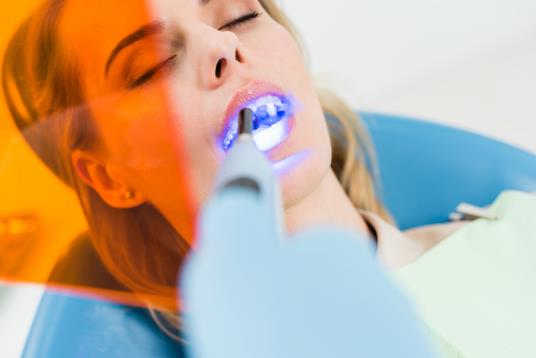 Helyi érzéstelenítés

Reverzibilisen gátolják az ingerület vezetését az idegekben, anélkül hogy a tudati éberséget befolyásolnák. 
Az érzéstelenítők az idegrostokban és a végkészülékekben átmenetileg felfüggesztik az ingerületvezetést az érző- és mozgatóidegekben. 
Többféle érzéstelenítési eljárást különböztetünk meg annak megfelelően, hogy az ingerületvezetést hol szakítjuk meg.
Az érzéstelenítés típusai
1. Felületi vagy nyálkahártya- érzéstelenítés 
Sok beteg fél az érzéstelenítéstől (bizalmuk elnyerése)
Célszerű ezért már a beszúrás helyét is érzéketlenné tenni.
 Érzéstelenítő szerként csak olyan anyag használatos, ami könnyen, gyorsan felszívódik, s így eléri a nyálkahártya idegelemeit.
 A szert pálcára tekert vattagombóccal vagy spray formájában juttathatjuk a beszúrási helyre. 
Lidocain spray, Bensocaine gél
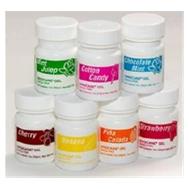 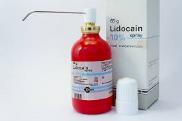 2. Terminalis (infiltrációs) érzéstelenítés 

Ezt alkalmazzák valamennyi felső fognál, valamint kisegítő érzéstelenítésként az alsó frontfogaknál. 
az érzéstelenítendő területet egy vagy több ponton megszúrva, közvetlenül az ideg-végkészülékekhez adják a helyi érzéstelenítő szert.
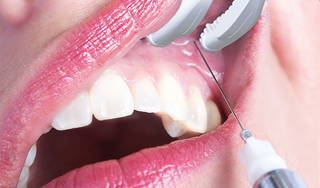 3. Vezetéses (conductiv) érzéstelenítés 
Az érzéstelenítendő területtől proximalisan távolabb, a beidegzést ellátó ideg-ág köré fecskendezik az érzéstelenítő szert.
Ezt alkalmazzák az alsó fogak érzéstelenítéséhez, illetve a felső molaris fogaknál, ha mindháromnál egyszerre kívánnak érzéstelenséget elérni. 
Az érzéstelenítéshez hosszabb tűt használnak.
 Két oldalra tilos adni, mert a garat is elzsibbad, s a páciens megfulladhat.
 A fogbél érzéstelenségéhez 10-15 perc szükséges, hatása pedig mintegy 2-2,5 órán keresztül tart.
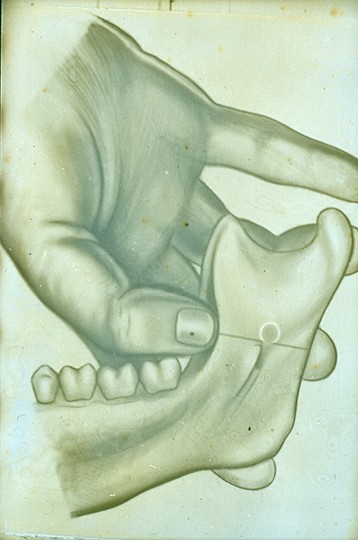 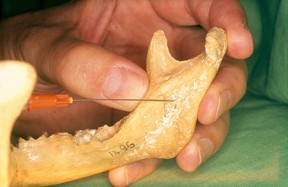 Kiegészítő érzéstelenítési eljárások
Intraligamentalis érzéstelenítés: 
Ezt az eljárást - különösen az alsó fogak esetében - önálló érzéstelenítési eljárásként is ajánlják.
Az injekciós tű hegyét a fog mesiobuccalis oldalán a gingivalis sulcuson keresztül a periodontalis résbe, a ligamentumok közé vezetik. 
Ide adják be (deponálják) az érzéstelenítő oldatot. (Szűk, beadásonként 0.2ml)
Azérzéstelenség igen gyorsan kialakul, és mintegy 20 percig tart.
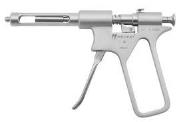 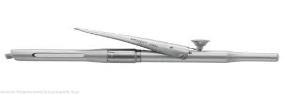 Intraligamentalis érzéstelenítés:
Intraossealis érzéstelenítés: 
Pulpitises alsó molaris fogak érzéstelenítése vezetéses injekcióval nem járt sikerrel.
az oldatot a szivacsos csontállományba adagolják.
Elvégezhető hagyományos fecskendővel, de speciális felszereléssel is. 
a hagyományos kézidarabba fogott fúróval, a „perforátorral” a gingiván keresztül lyukat fúrnak a csontba (előtte ezt a területet kis mennyiségű érzéstelenítő oldattal infiltrálják). 
Az így készített lyukba illesztik ezután a perforátor méretének megfelelő injekciós tűt, s adagolják az érzéstelenítő oldatot. 
A kezelés idejére elhelyezhetnek a csatornában egy kanült is. Ilyenkor az érzéstelenség meghosszabbítása céljából a kanül lumenét használják ismételt tű bevezetésre, illetve az oldat deponálására.
 Az érzéstelenítő hatása gyorsan jelentkezik, s kb. 20 percig tart.
Intrapulpalis érzéstelenítés: 

Alkalmazására élő pulpájú fogak gyökérkezelésekor lehet szükség.
Itt elsősorban az érzéstelenítő oldat befecskendezésekor képződő nyomás váltja ki az érzéstelenséget. 
A hasonló technikával alkalmazott fiziológiás sóoldattal hasonló eredmény érhető el.
Ha a pulpakamra egy kis nyílással már exponált, akkor a nyílásba szorított tűn keresztül, az érzéstelenítő visszafolyásának elkerülésével kell kb. 0,1 ml oldatot befecskendezni. 
Másik lehetőség, hogy a tűt a pulpakamra mélyebb részébe, a gyökércsatorna bemenetébe tólva akadályozzák meg a visszafolyást. 
Gyorsan kialakuló, rövid ideig tartó érzéstelenséget eredményez.
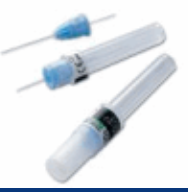 Számítógépesen adagol
Beépített nyomáskontroll
Nem okoz beáramlás okozta 
Szövetfeszülést
(intraligamentalis, mucosa érzéstelenítés)
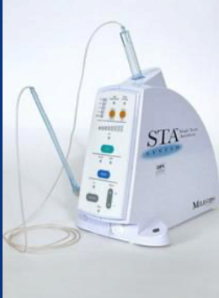 Érzéstelenítő készülék:
Helyi érzéstelenítésben használt gyógyszerek
procain: PROKAIN klorid 1% inj.
lidocain	LIDOCAIN		10% inj., 5% kenőcs
			LIDOCAIN- EGIS	10%, inj., spray
			LIDOCAIN SINE TONOGENO 2% 
lidocain+komb.			LIDOCAIN 2% -ADRENALIN 0.001% inj.
Bupivacain MARCAIN		0.25%, 0.5% inj.
			   BUCAIN		0.25%, 0.5% inj.,
ropivacain	
			NAROPIN		inj. többféle
			ROPIVACAIN 	CHIESI 2, 7.5, 10 inj.
articain	ULTRACAIN DS FORTE inj.
			SEPTANEST	inj.
			UBISTESIN	inj., forte inj. 							(adrenalinnal)

DENTINOX  N gél 
     Csecsemők és gyermekek fogzással járófájdalmainak enyhítésére, a fogínybe masszírozva.
Érzéstelenítés szövődményei
Általános szövődmények
Toxikus reakciók – túladagolásból eredhet
	- Kp-i idegrendszeri tünetek (görcsök, eszméletvesztés, légzésdepresszió)
Allergiás reakciók
2. Helyi szövődmények
Két okból eredhetnek:
Különböző anatómiaiképletek sérülése
Érzéstelenítő nem megfelelő helyre történő adása
Haematoma
Általában tuberalis, ritkábban alsó vezetéses érzéstelenítésnél
Vénás eredetű
1-2 hét alatt gyógyul
Befertőződése - abscessus
Idegsérülés
alsó vezetéses érzéstelenítésnél 
n. Alveolaris inf. Vagy n. Lingualis
Több hónapig tartó paresthesia
Szájnyítási korlátozottság. trismus
N. Facialis paresis
Ha a tűt túl mélyre vezetik
Érzéstelenítő hatása után elmúlik
Ajak és nyelvsérülés
Amíg zsibbad ne egyen
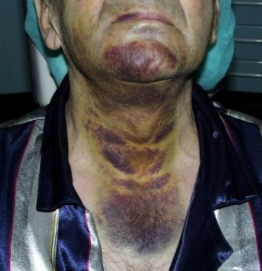 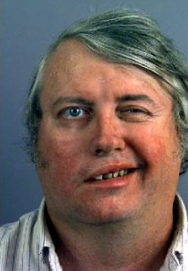